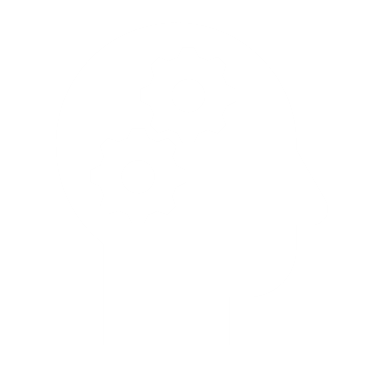 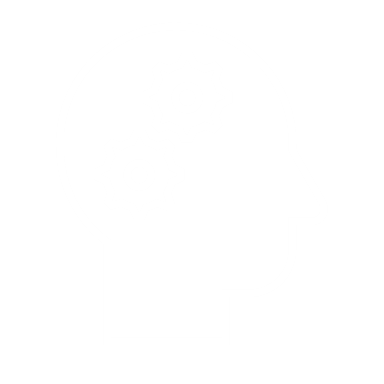 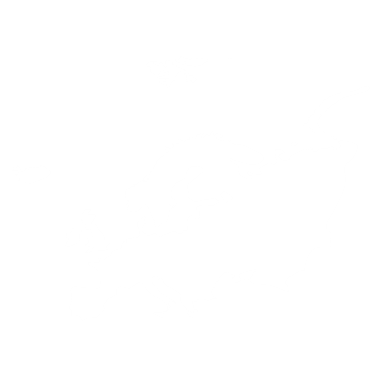 Pluricultural Competencesin Action III
Athena Alchazidu
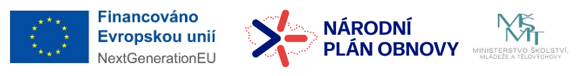 1
Warm-up
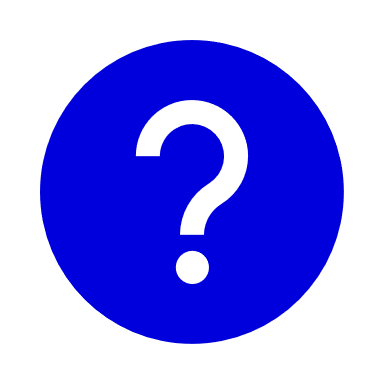 When we speak about cultural differences, what st things come to your mind first of all?
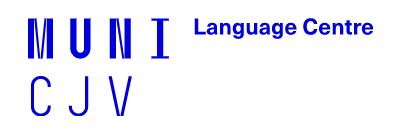 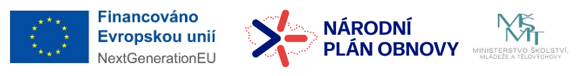 Braim storm
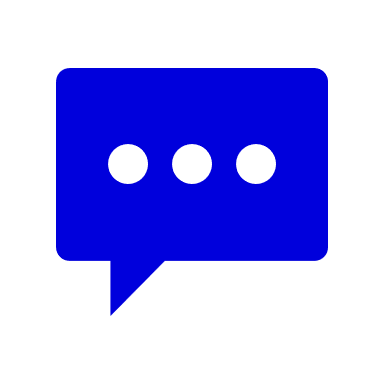 When we talk about cultural differences, what are the first things that come to your mind?
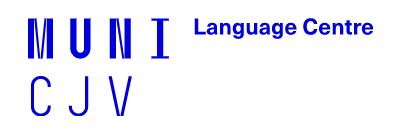 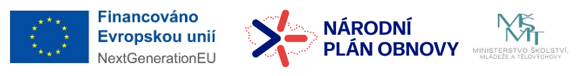 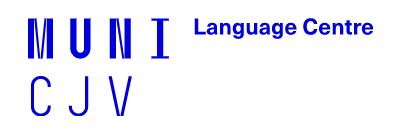 Cultural differences.
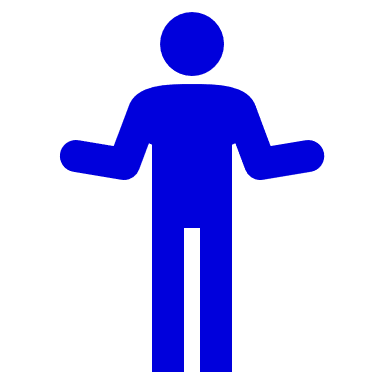 History
Society
Language and Communication
Body Language. 
Gestures
Eye contact.
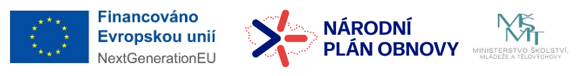 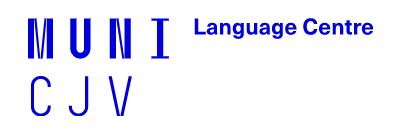 Listening
Cultural differences
Me vs We CultureVIDEO


https://www.youtube.com/watch?v=78haKZhEqcg&t=185s
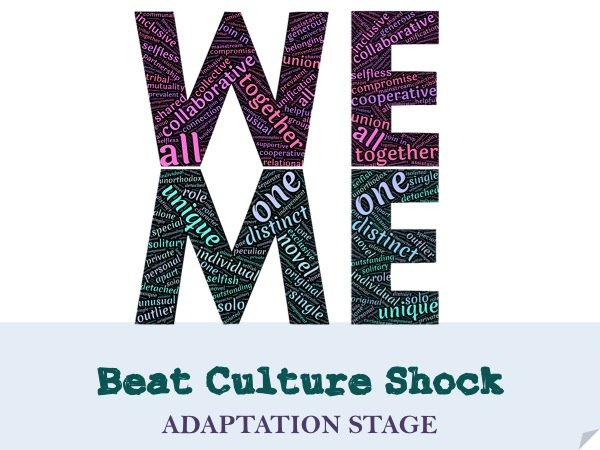 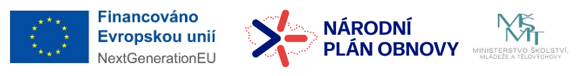 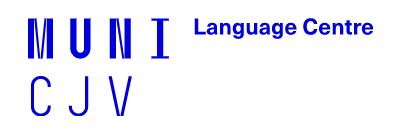 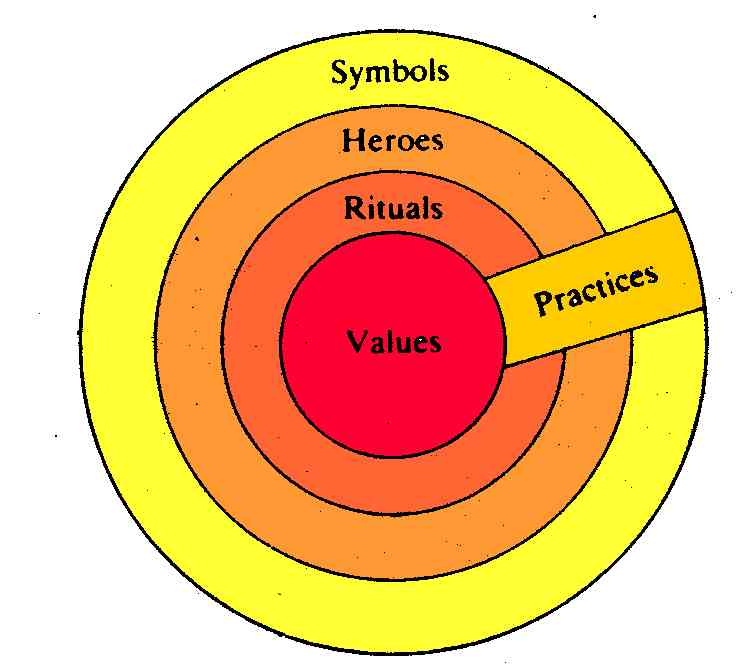 Geert Hendrik Hofstede 
model of the „Cultural Onion“




(Hofstede, 2012)
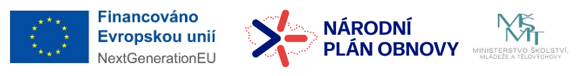 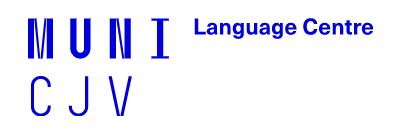 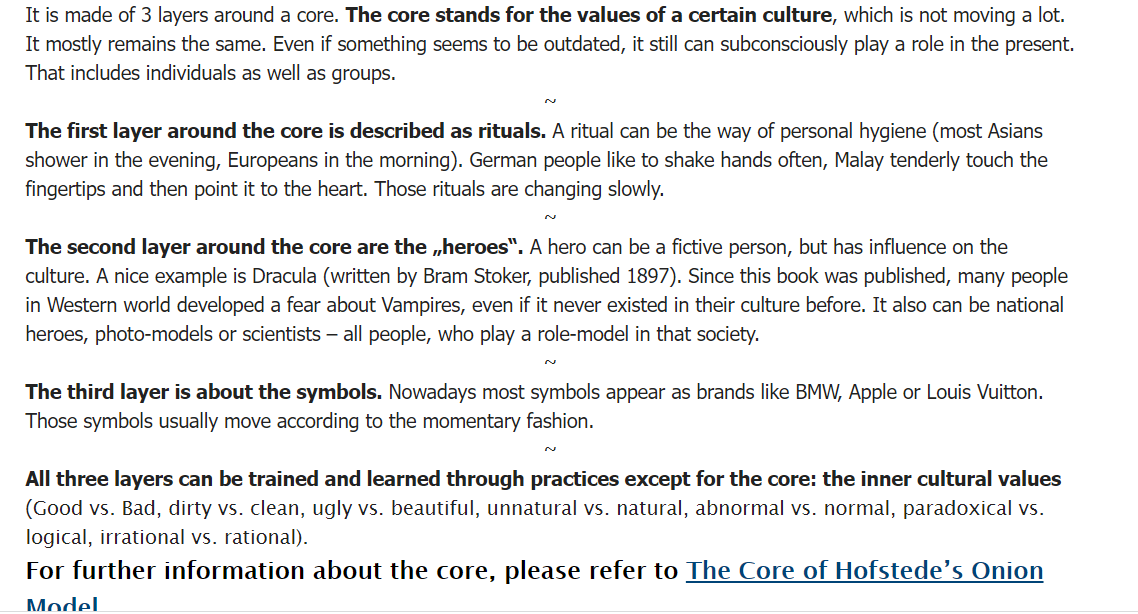 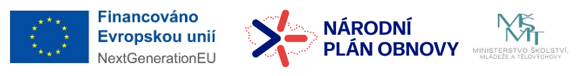 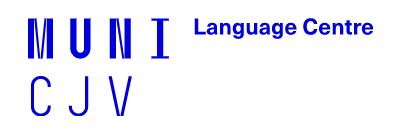 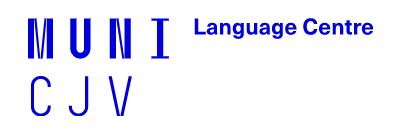 Topics
Cultural differences

Personal space - proximity

Eye Contact
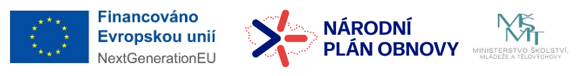 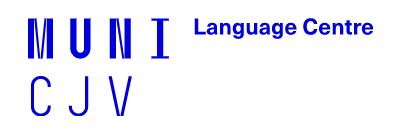 [Speaker Notes: Socrates: discussion with students, Plato: dialogue  with his teacher Socrates, Aristotle: While Plato's teacher Socrates discussed with his partners and sought to reach their agreement, Aristotle's writings already contain a binding argument for how to teach it to the pupils.]
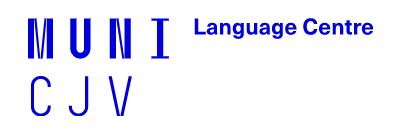 Workshop
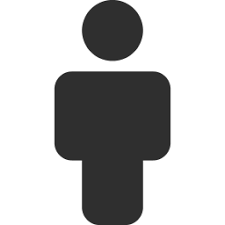 Activities      
1) Individual 
2) In pairs  
3) In groups
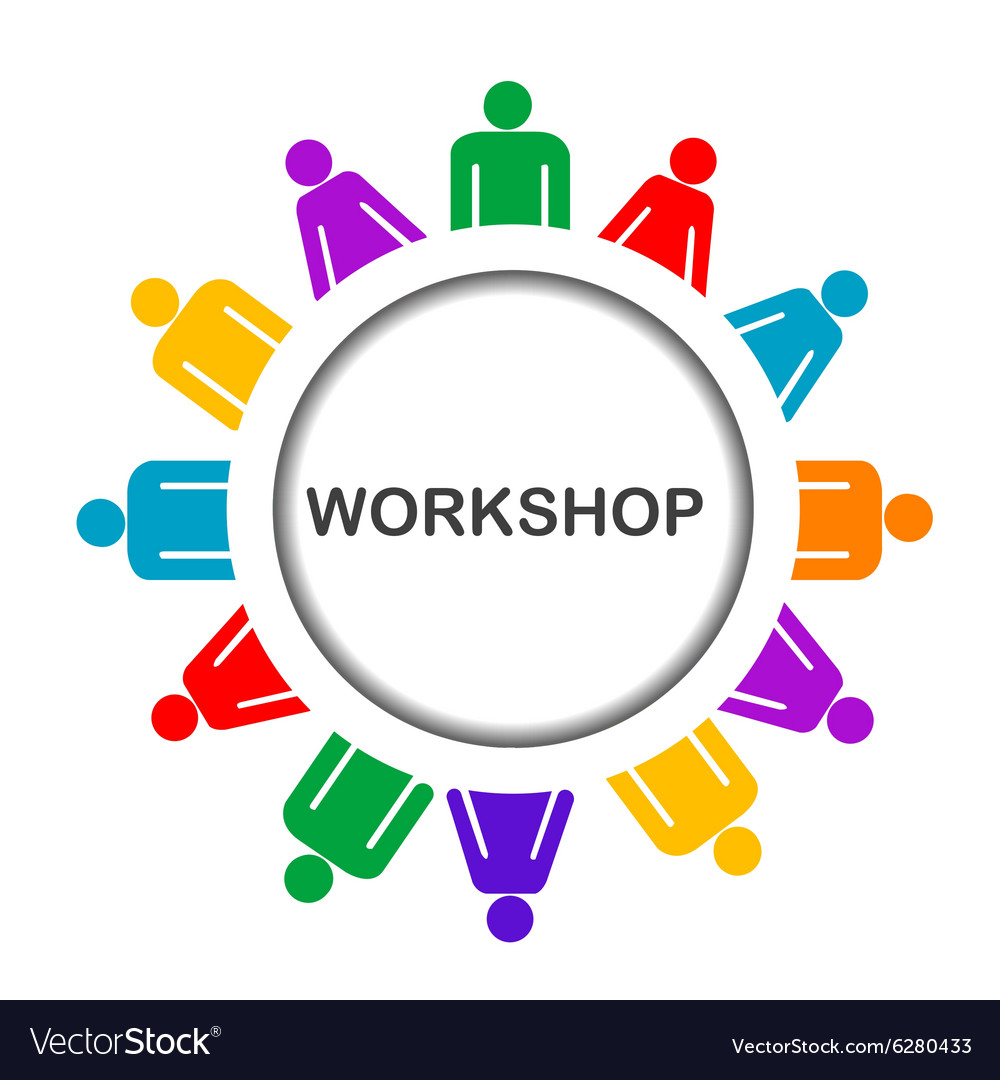 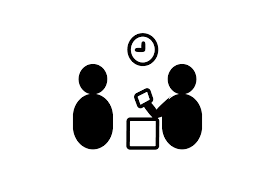 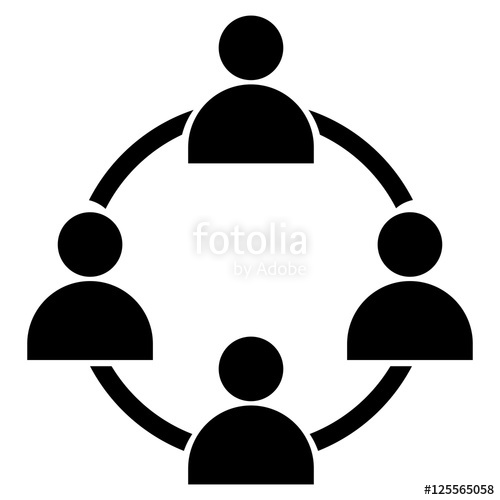 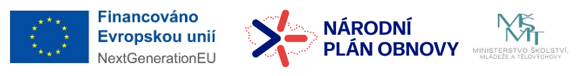 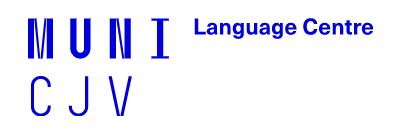 Workshop
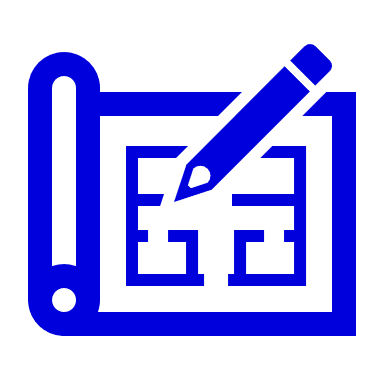 Use worksheets
 see the Syllabus, please
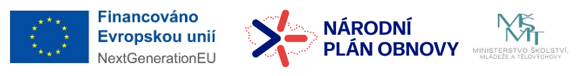 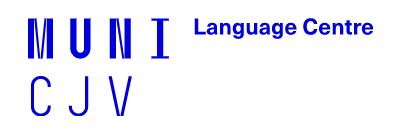 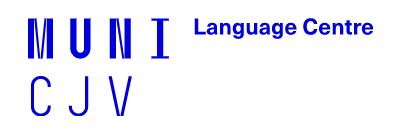 Questions & Answers. Discussion.
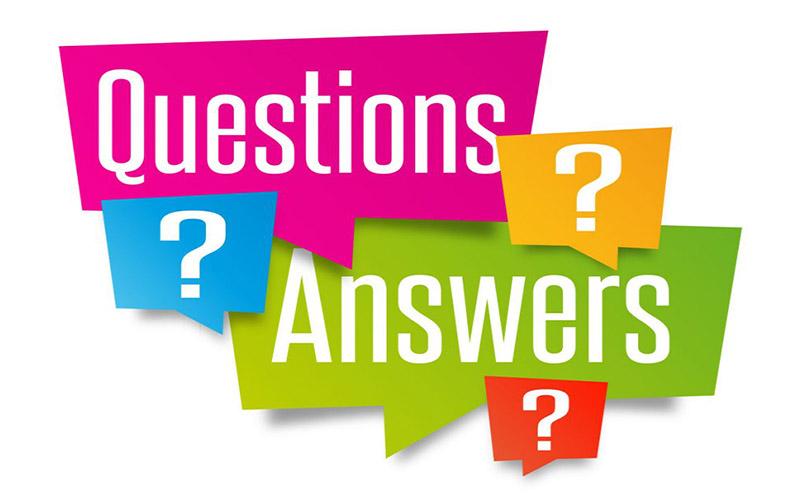 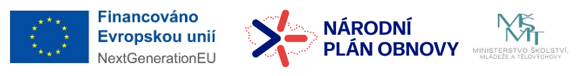 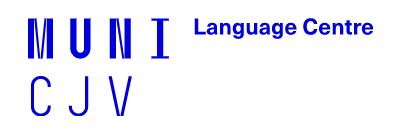 Exit ticket
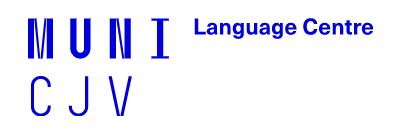 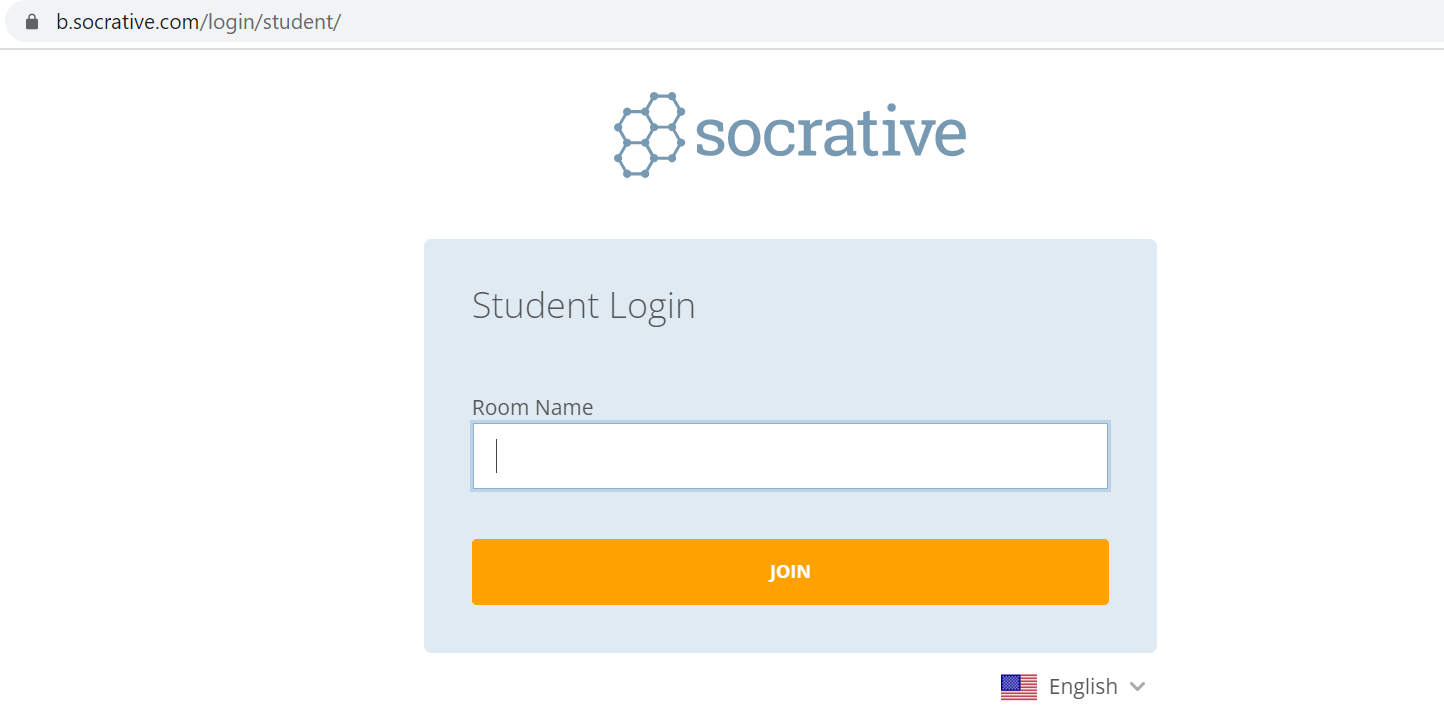 Socrative
Interpret
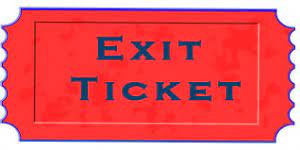 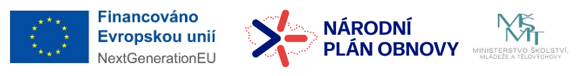 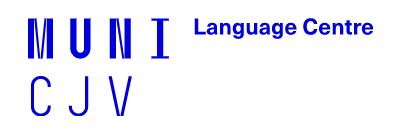 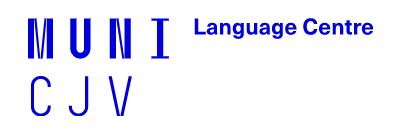 Which part of the seminar have you enjoyed most today and why? 
Have you missed anything? 
If so, what is it
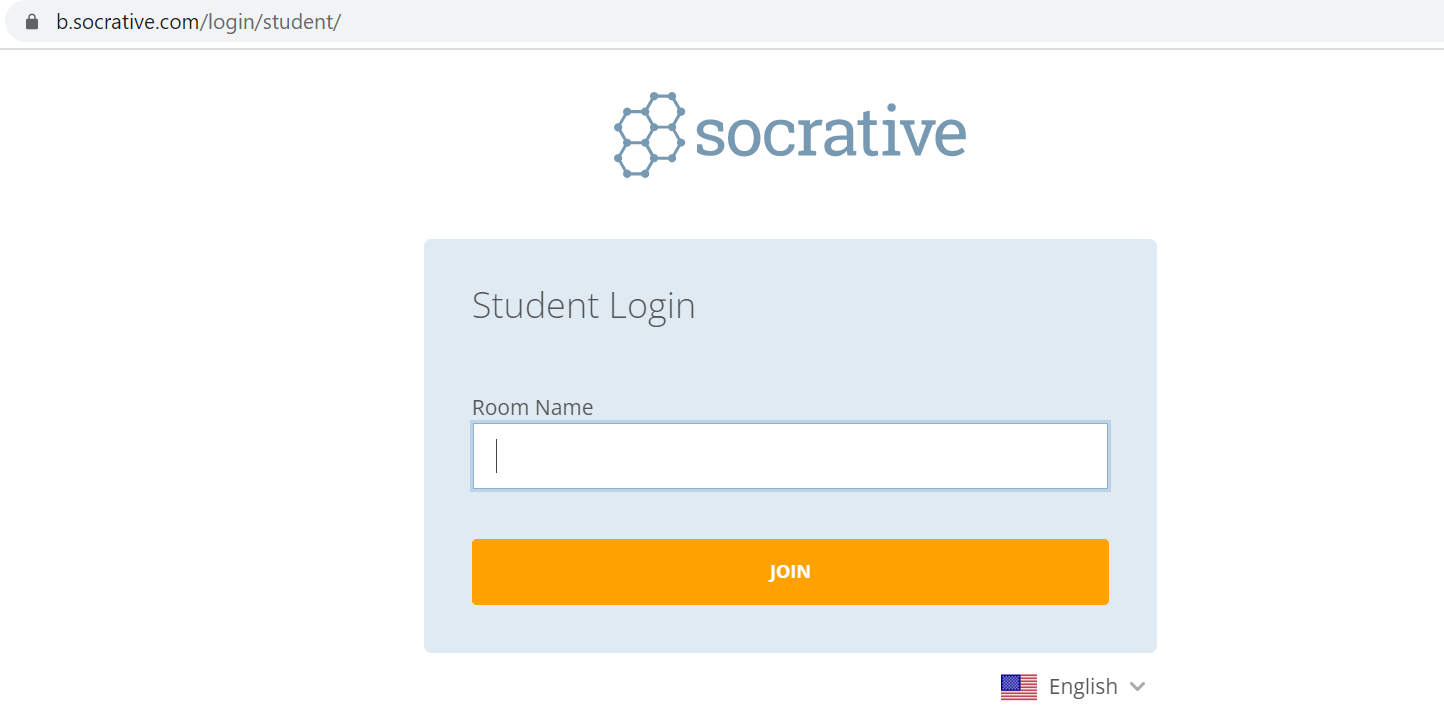 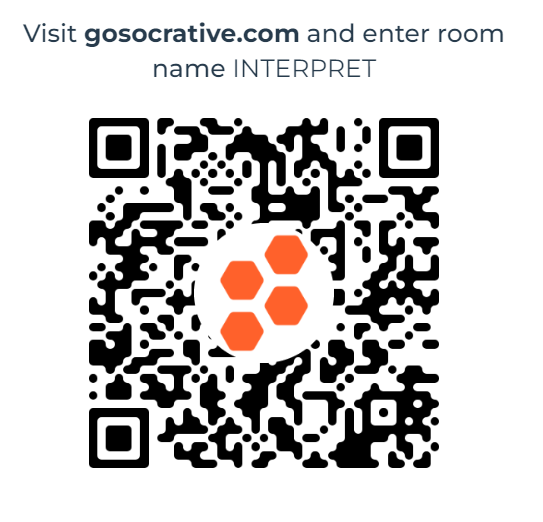 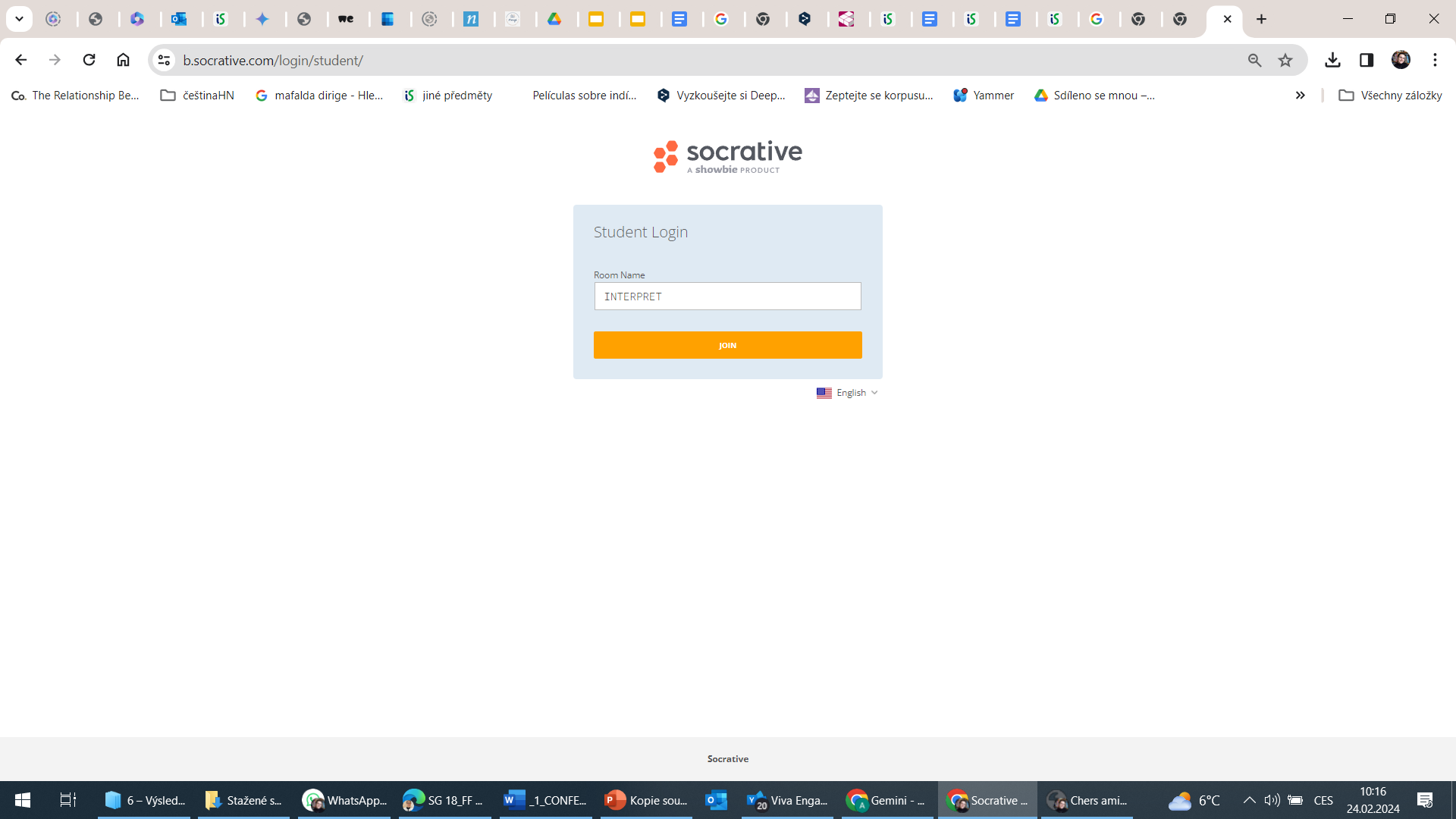 Socrative
Interpreto
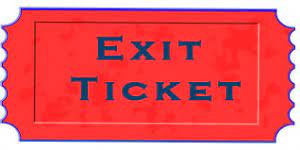 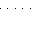 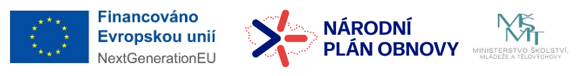 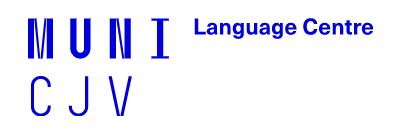 Final slide: Reflection
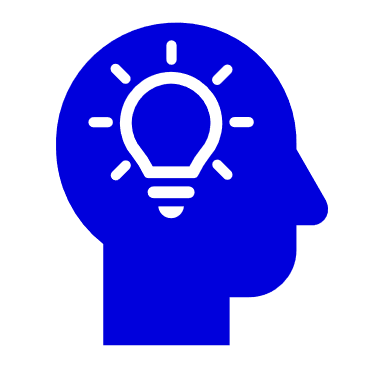 Cultural differences should not separate us from each other, but rather cultural diversity brings a collective strength that can benefit all of humanity.

 Robert Alan
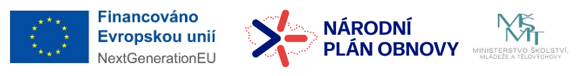 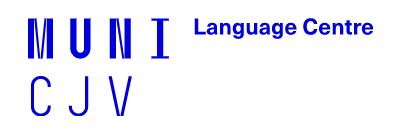 Thank you for your attention
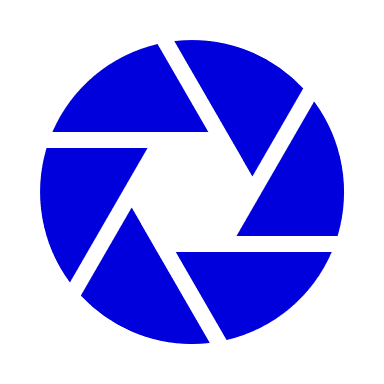 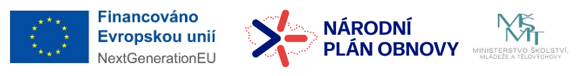 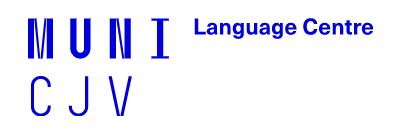